Priority Places for Food Index
Emily Ennis
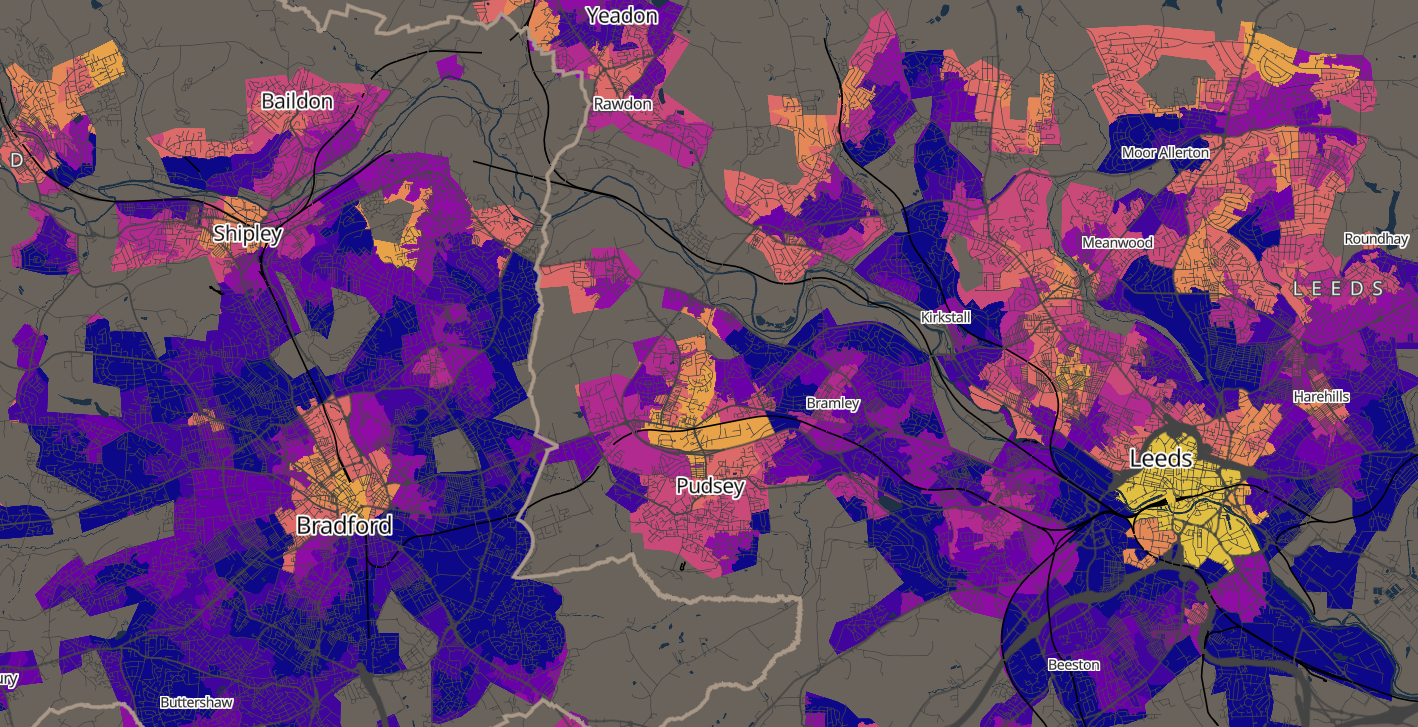 Priority Places for Food Index
Consumer Data Research Centre (University of Leeds): 
Dr Michelle Morris, Associate Professor Nutrition and Lifestyle Analytics 
Dr Fran Pontin, Research Data Scientist
Dr Emily Ennis, Research and Impact Manager 
Dr Pete Baudains, Research Software Engineer King's College London (formerly Research Data Scientist, CDRC) 
Robyn Naisbitt, Public Engagement and Communications Manager

Which?: 
Sue Davies, Head of Consumer Rights and Food Policy
Stephen McDonald, Head of Economics 
Denise Lovett, Economist, Strategic Insight
Parts of the video have been taken from a recording of a live online demo from November 2022
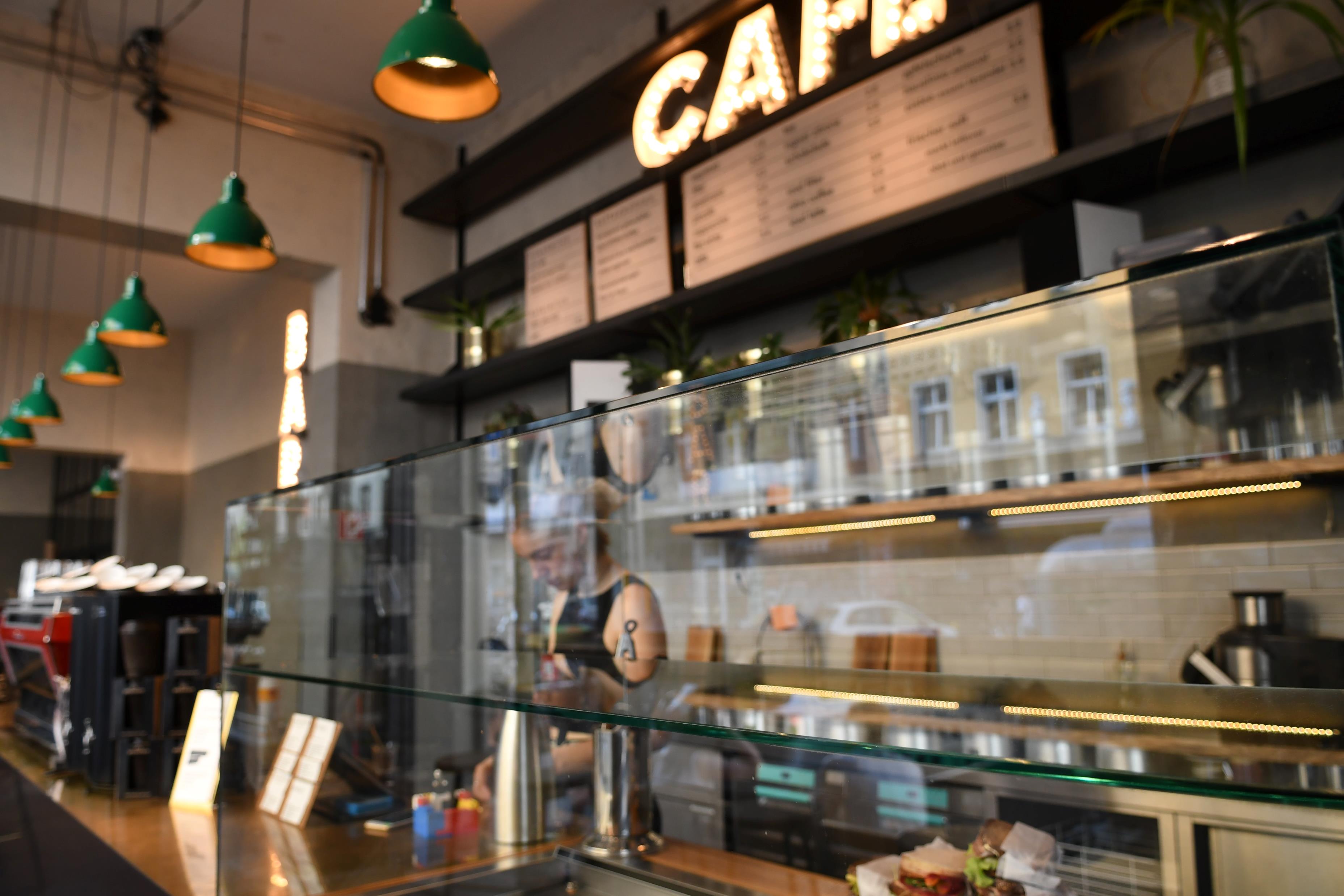 About CDRC
Using consumer data to provide unique insight into a diverse range of societal and economic challenges, in collaboration with a wide range of consumer data providers.
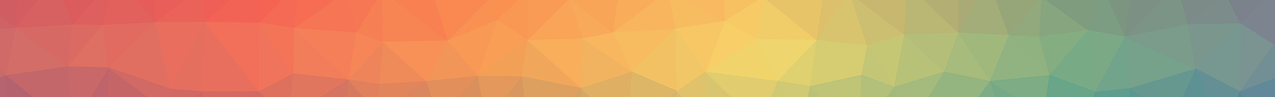 Research Themes 2
Research Themes 1
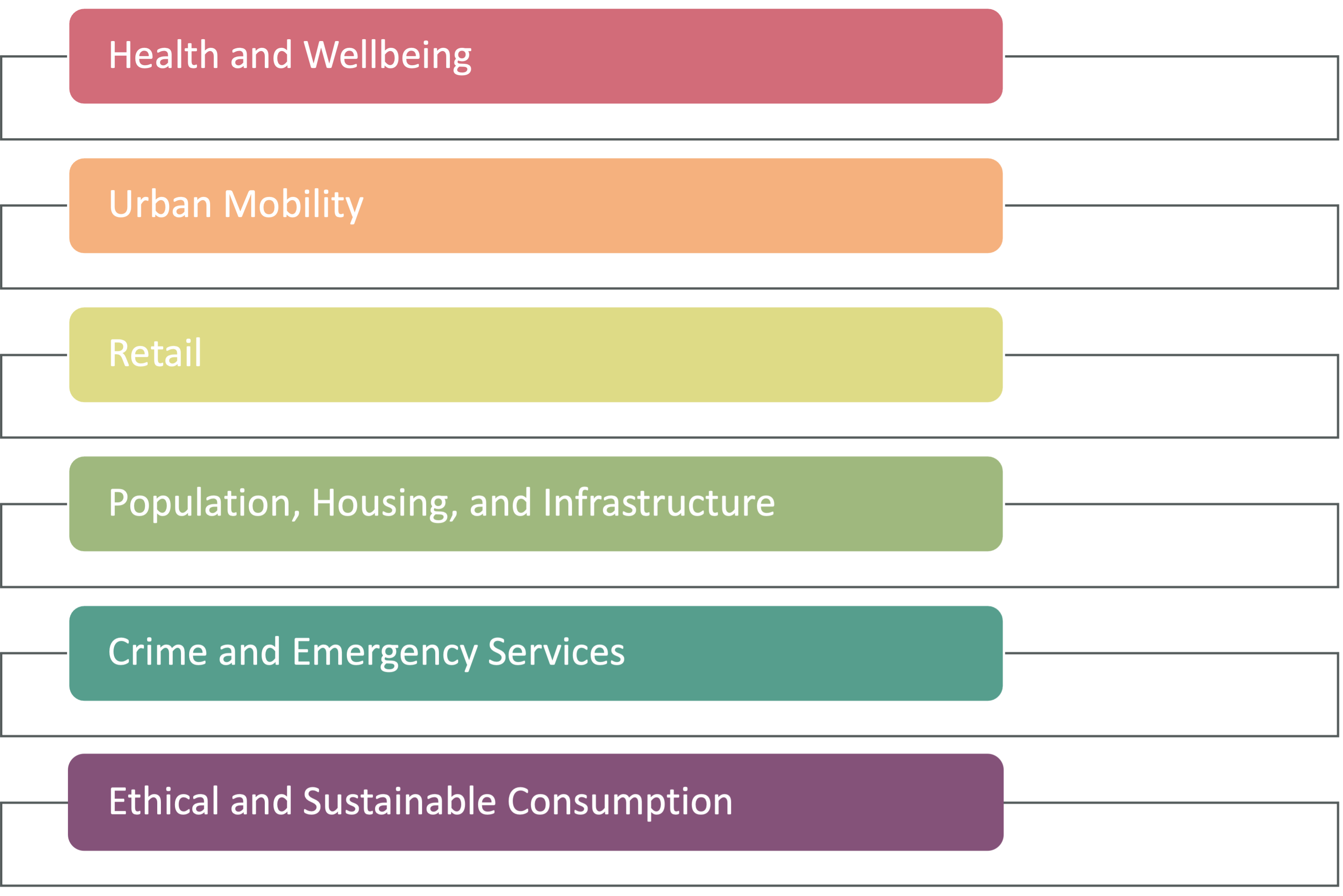 Research
Themes
CDRC Partners
CDRC Partners
We are collaborating with industry and public sector organisations, using consumer data to undertake cutting edge research.
Industry Partners
We're working with industry partners to better understand consumer behaviour, provide context to problems and improve strategic decision making.
Public Sector
We're working with public sector partners to provide data expertise to provide context to problems and contribute to the wider understanding of societal issues.
Priority Places for Food Index Methodology:
How and why the tool was developed
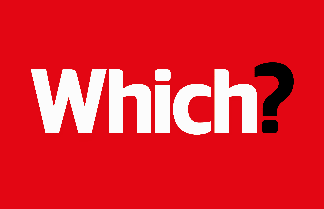 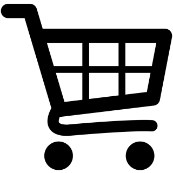 Proximity to supermarket retail facilities
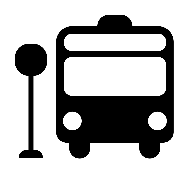 Accessibility to supermarket retail facilities
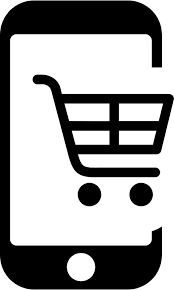 Access to online deliveries
Priority Places for Food Index
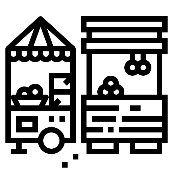 Proximity to non-supermarket food provision
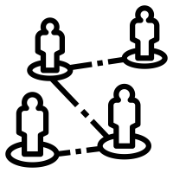 Socio-economic barriers
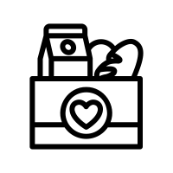 Family food support
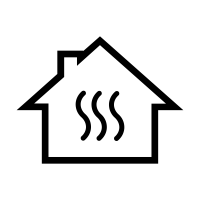 Fuel Poverty
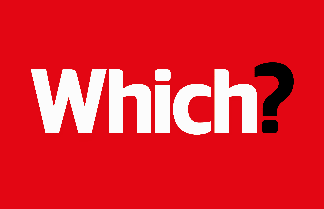 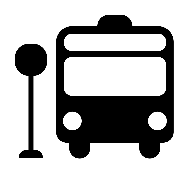 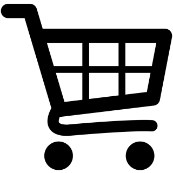 Accessibility to supermarket retail facilities
Proximity to supermarket retail facilities
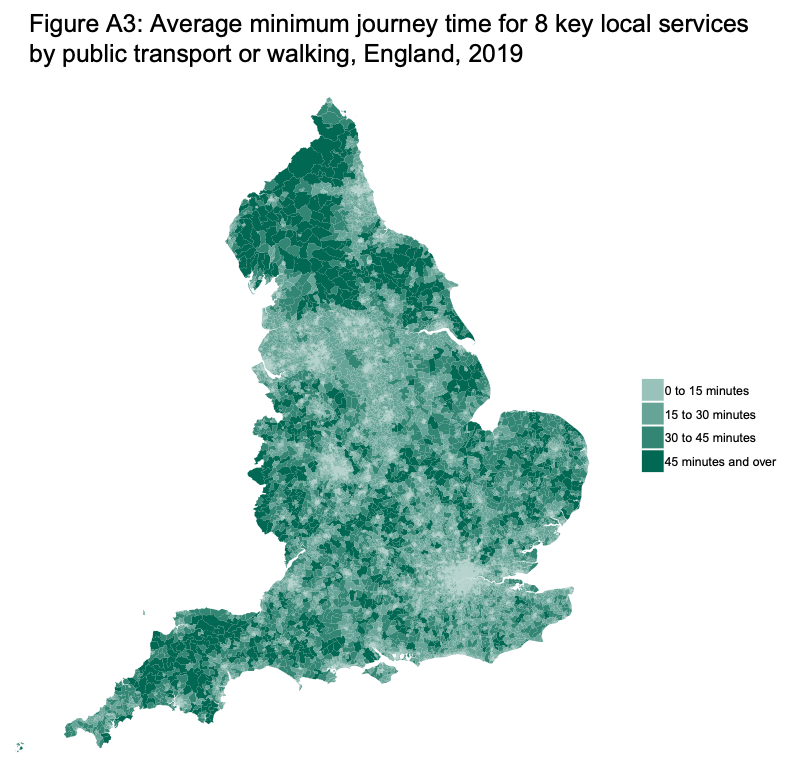 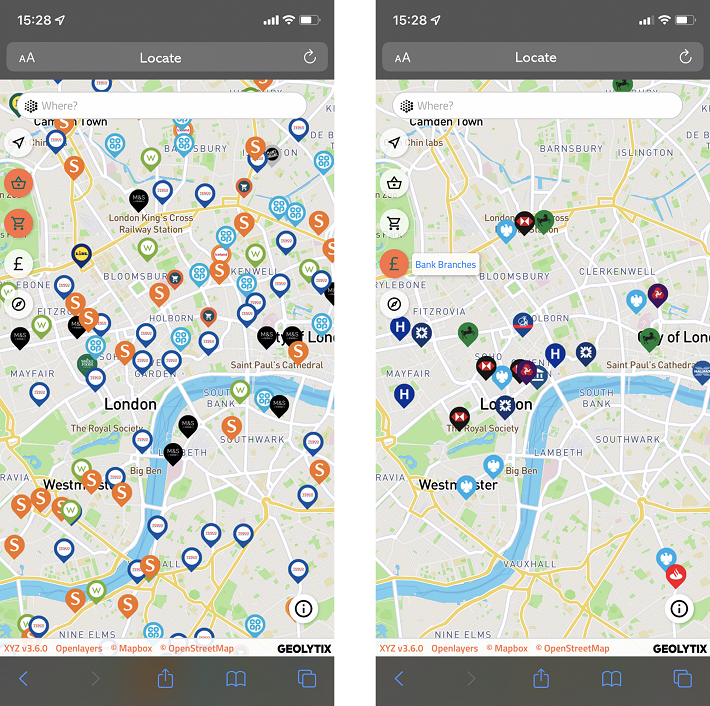 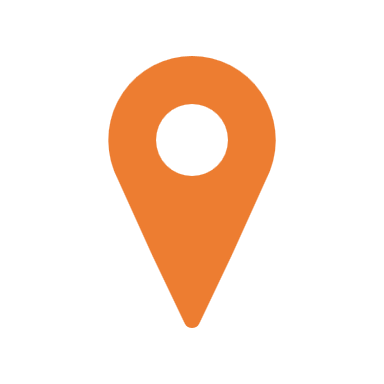 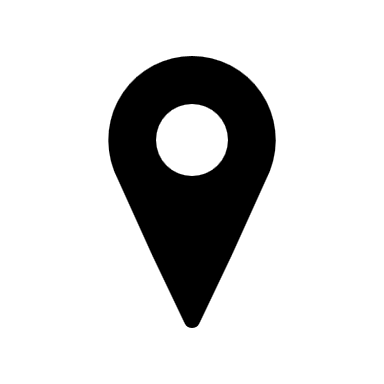 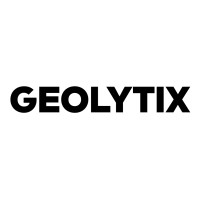 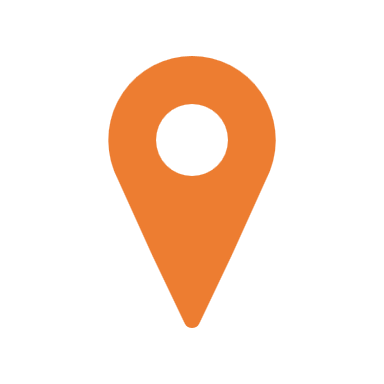 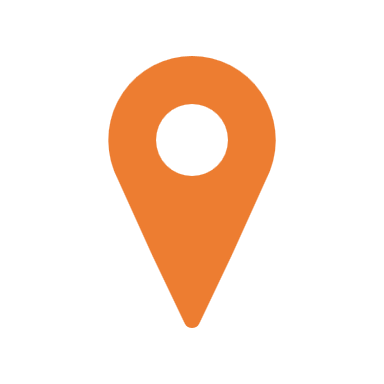 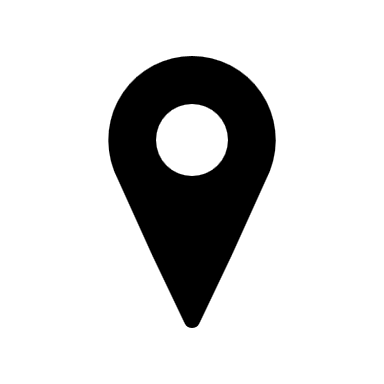 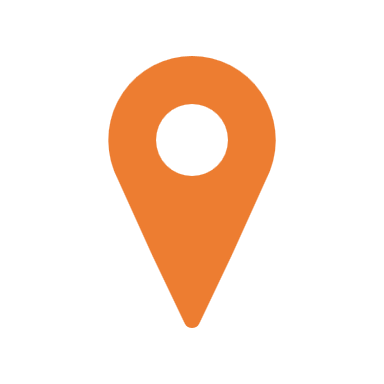 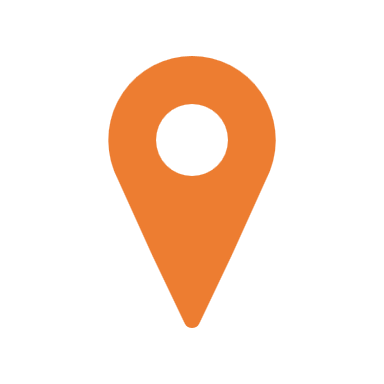 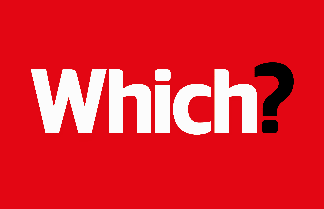 E-food desert index: https://data.cdrc.ac.uk/dataset/e-food-desert-index
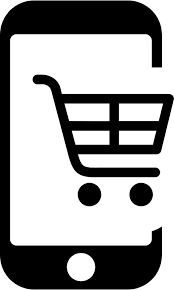 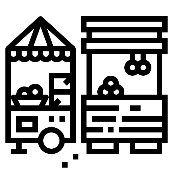 Access to online deliveries
Proximity to non- supermarket food provision
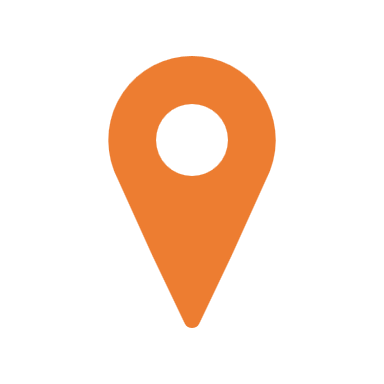 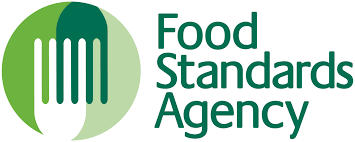 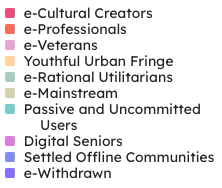 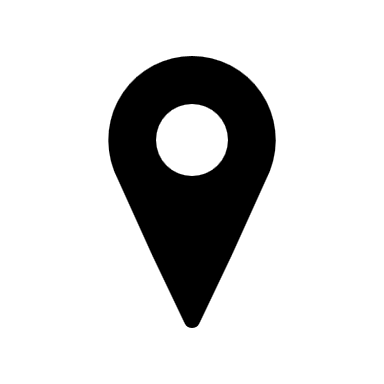 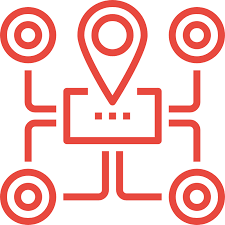 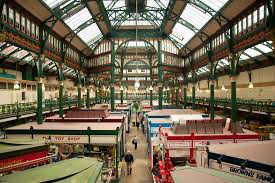 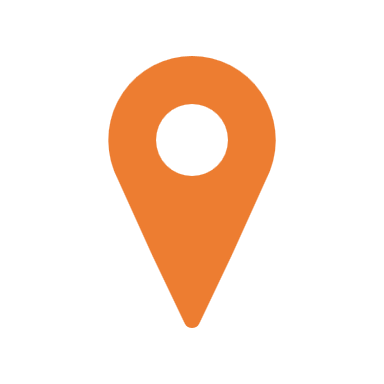 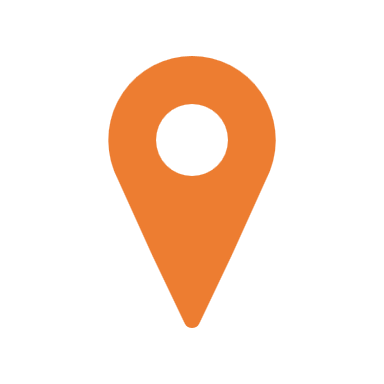 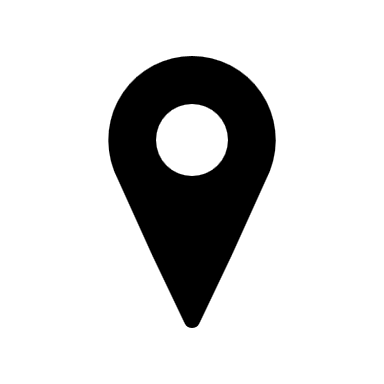 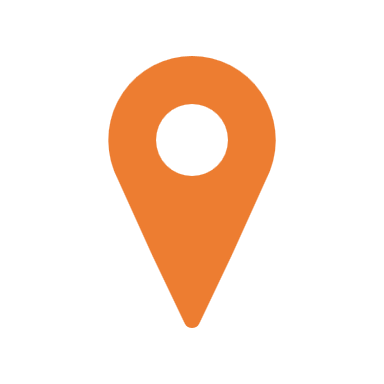 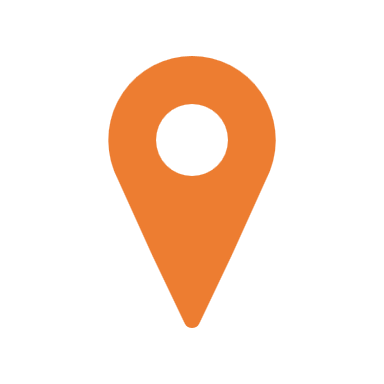 E-food desert index: https://data.cdrc.ac.uk/dataset/e-food-desert-index
Internet user classification: https://data.cdrc.ac.uk/dataset/internet-user-classification
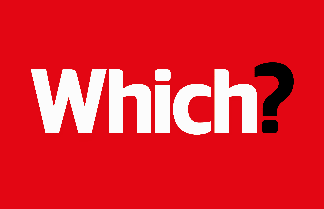 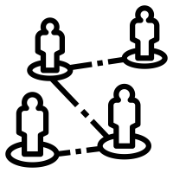 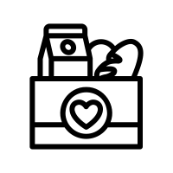 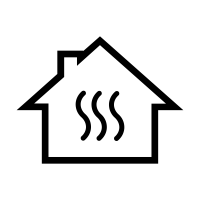 Socio-economic barriers
Family food support
Fuel Poverty
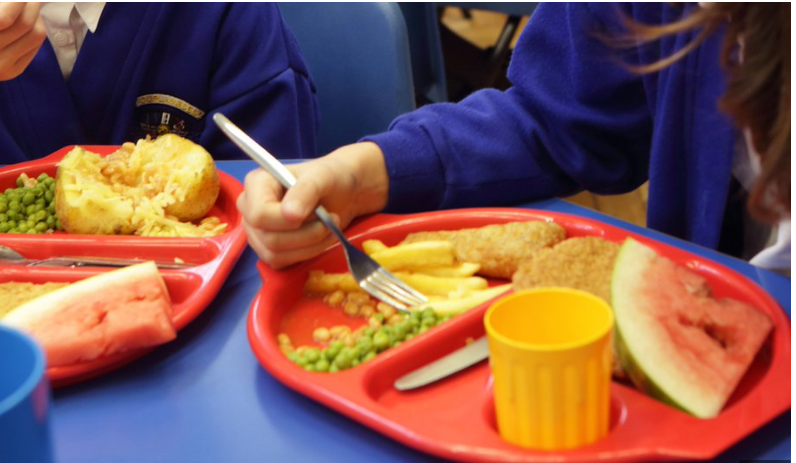 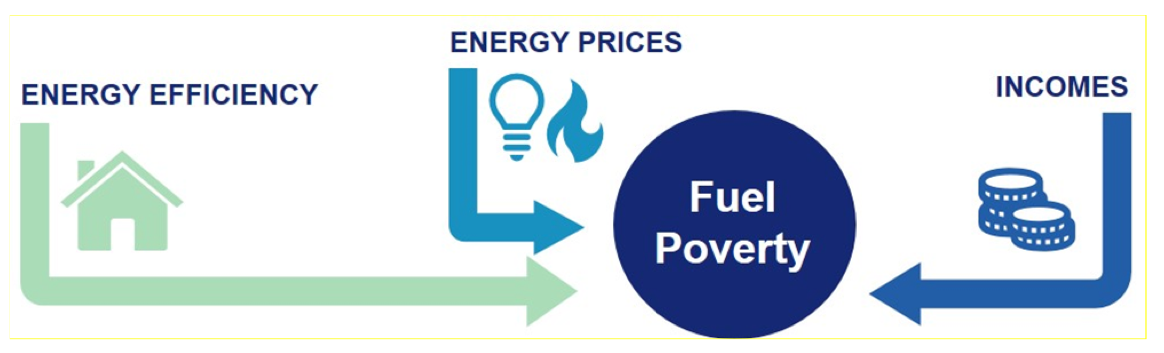 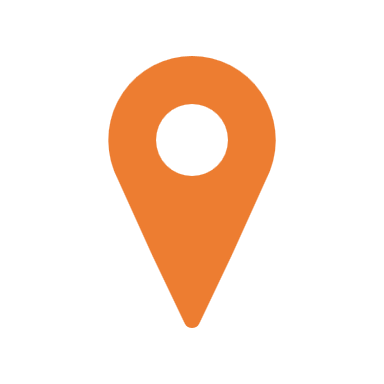 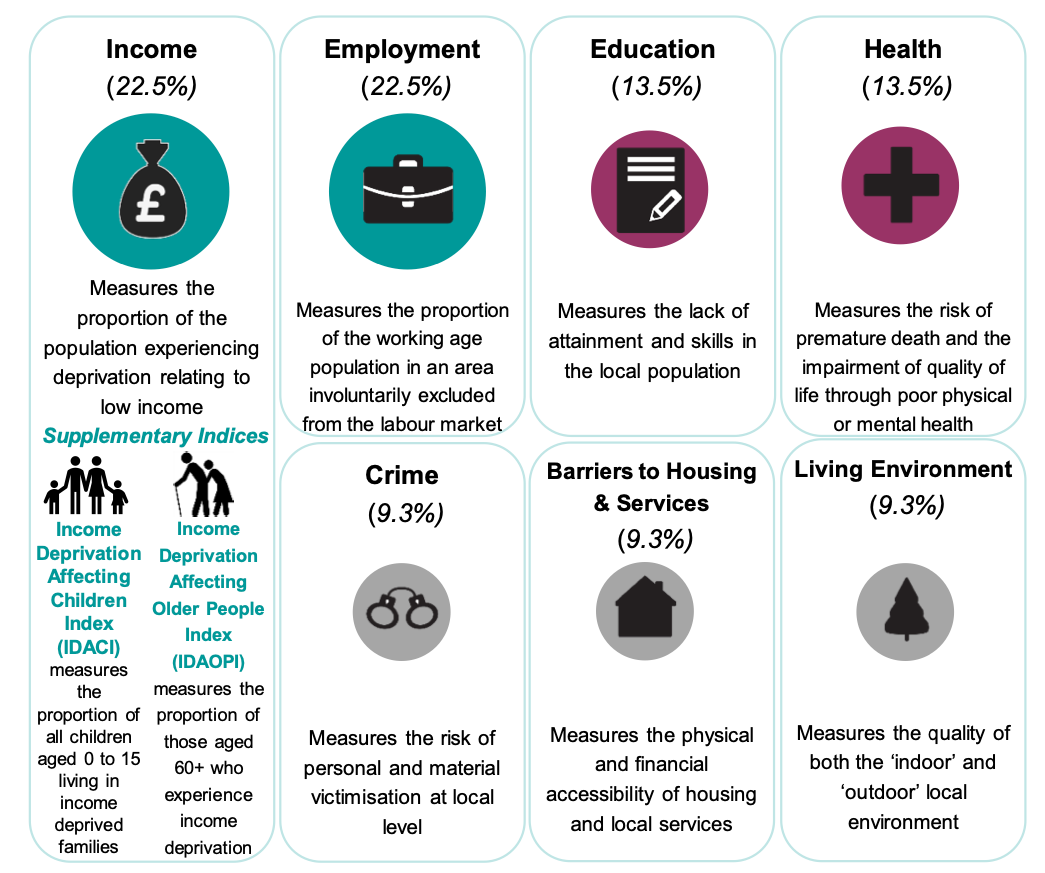 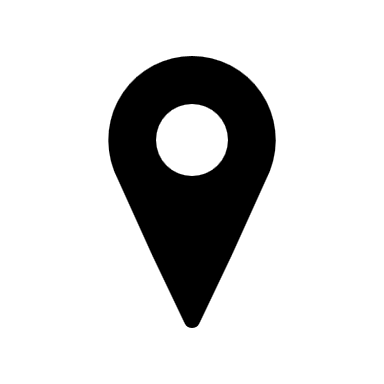 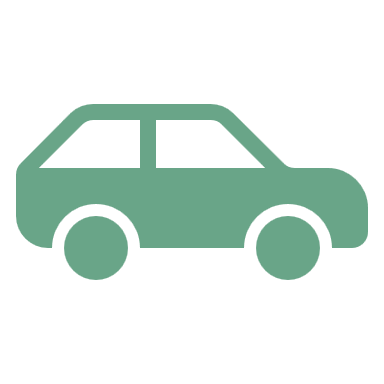 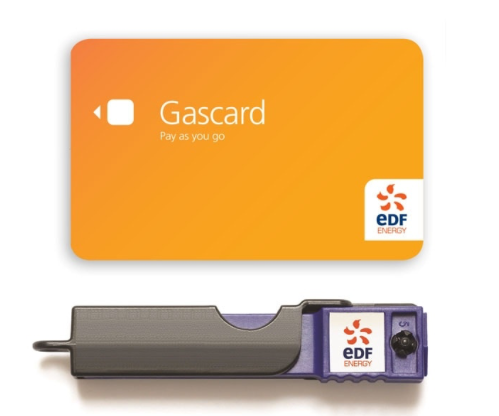 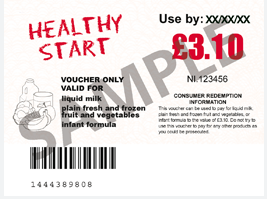 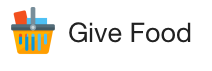 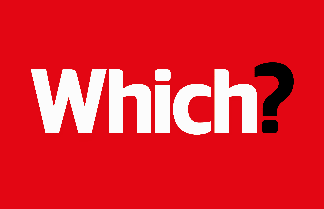 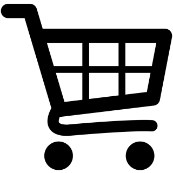 Proximity to supermarket retail facilities
12.5%
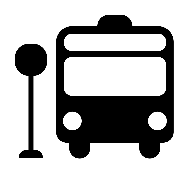 Accessibility to supermarket retail facilities
12.5%
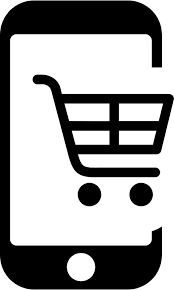 Access to online deliveries
12.5%
Priority Places for Food Index
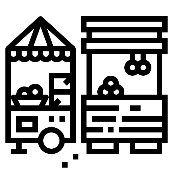 Proximity to non- supermarket food provision
12.5%
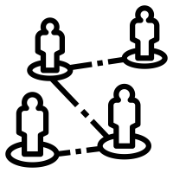 Socio-economic barriers
16.7%
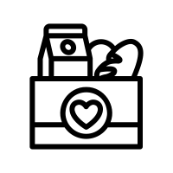 Fuel Poverty
16.7%
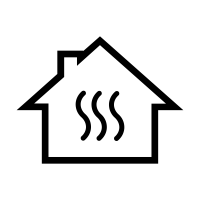 Family food support
16.7%
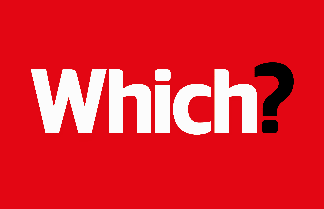 https://data.cdrc.ac.uk/dataset/priority-places-food-index
Tool Demonstration
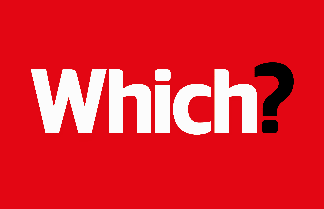 Next Steps
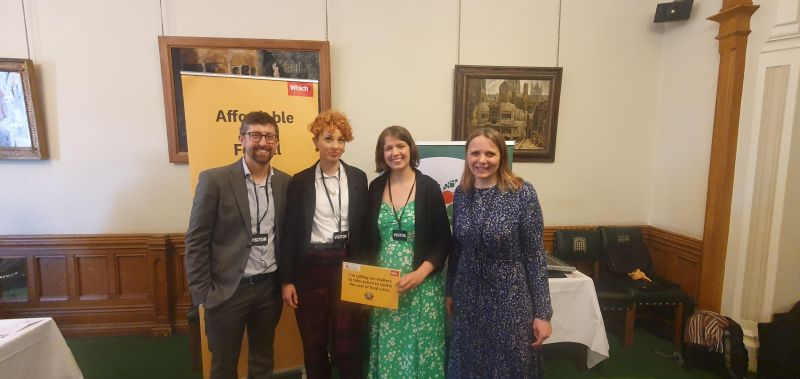 Impact
Visited online 8,400 times by 6,576 unique users 
Which?’s Affordable Food For All campaign has reached over 100,000 signatures (as of 25/07/2023). 
April 2023 ‘Tackling the Cost of Food Crisis’ event in House of Commons. Run jointly by Which? and The Food Foundation
Which? have built constituency-level reports for MPs, which were distributed at the Index’s launch and at HoC event in April.
Which? Have also built briefings for devolved nations

Further reading:
Priority Places for Food Index data portal (2022)
Priority Places Explorer (2023) 
Pontin F., ‘Understanding Priority Places – targeted support for the UK’s hungriest neighbourhoods’, Academy of Social Sciences: Comment and Analysis 
Baudains P., Pontin F., Ennis E., Morris M., ‘Priority Places for Food’, Royal Geographic Society: Geovisualisation
Being used as part of monitoring and evaluation for policymakers Being used as part of localized food strategies 
Aldi committed to the campaign on social media by highlighting that it already complied with the action plan.  
Being used by retailers to target high priority places Morrisons Daily have increased the number of budget line items sold in their convenience stores (Which?, July 11 2023)
Future and Developments
Planned autumn update each year, in time for the autumn budget.
Two further research projects through DSDP 23/24:
Mapping health inequalities onto PPFI (partners: OHID and Good Food Oxfordshire)
Assessing food redistribution networks using PPFI (partner: large, national food redistribution organisation)
Ongoing relationship with Which? until future notice
www.ncrm.ac.uk